運動場
最終集合地點
臺北市立大直高級中學緊急疏散路線圖
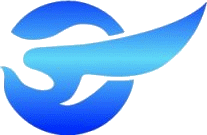 科學館
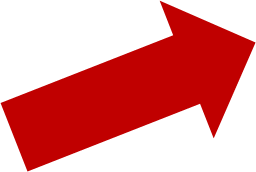 迎曦館
值勤室
器材室
人事室
教師會
109
101
801
905
304
204
209
909
809
310
701
709
804
107
104
302
902
202
207
906
806
308
703
706
教官室
106
103
301
903
201
206
907
807
306
704
707
辦公室
110
102
802
904
305
205
210
908
808
307
708
803
108
105
303
901
203
208
專案教室
805
309
702
705
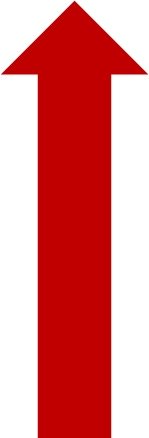 辦公室
辦公室
資源教室
輔導室
會計室
健康中心
烹飪教室
家長會
K書
中心
輔導
教室
水資源
辦公室
合作社
體育組
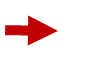 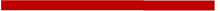 倉庫
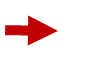 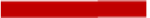 活動中心
緊急疏散集合點
生態池
圖書館
學務處
教務處
油印室
辦公室
總務處
校長室
校門口
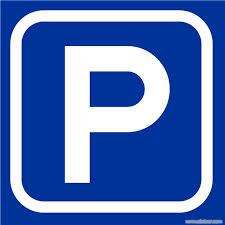 教官室      106年1月製
運動場
最終集合地點
臺北市立大直高級中學緊急疏散路線圖
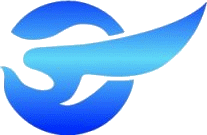 科學館
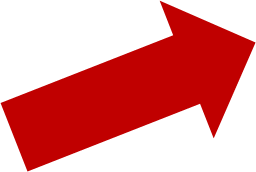 迎曦館
值勤室
器材室
人事室
教師會
109
101
801
905
304
204
209
909
809
310
701
709
804
107
104
302
902
202
207
906
806
308
703
706
教官室
106
103
301
903
201
206
907
807
306
704
707
辦公室
110
102
802
904
305
205
210
908
808
307
708
803
108
105
303
901
203
208
專案教室
805
309
702
705
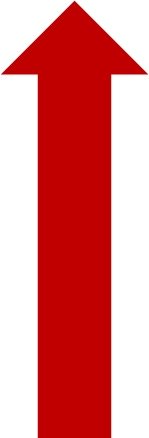 辦公室
辦公室
資源教室
輔導室
會計室
健康中心
烹飪教室
家長會
K書
中心
輔導
教室
水資源
辦公室
合作社
體育組
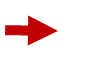 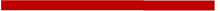 倉庫
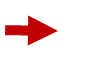 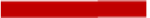 活動中心
緊急疏散集合點
生態池
圖書館
學務處
教務處
油印室
辦公室
總務處
校長室
校門口
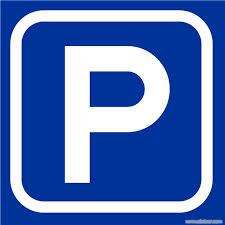 教官室      106年1月製
105-2 防災演練疏散作業說明

  2月23日(星期四)及2月24日(星期五)上午7時40分至8時10分，本校將分別進行防災疏散預演及正式演練作業，正式演練時配合事項如下：
1.正式防災演練發布時間，訂於2月24
  日早上07時40分發佈狀況，請到校
  學生先在教室等候廣播發布疏散通
  知。也請各班導師於廣播時，協助
  引導班上學生疏散到指定地點(如右
  圖)，並實施點名。
2.於2月24日當天校園疏散通道請勿停  
  放車輛。
3.疏散時請不要在教室外排隊等待， 
  直接到指定地點集合(雙手拿書包置
  頭頂下樓，至空曠處後即可拿下書  
  包)。
4.請老師與同學一起進行防災演練及
  疏散動作，以確保自身安全。
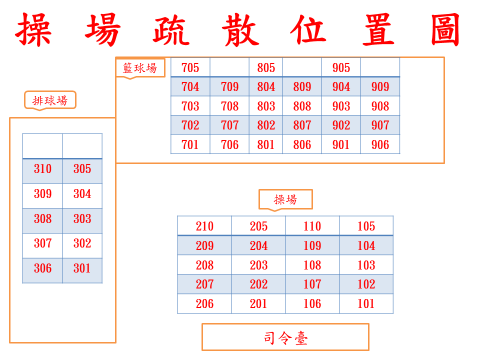